ΕΞΕΙΔΙΚΕΥΜΕΝΗ ΥΠΟΣΤΗΡΙΞΗ ΤΗΣ ΖΩΗΣ ΣΤΟ ΤΡΑΥΜΑ
Γ.σταματιου
Years of Potential Life Lost
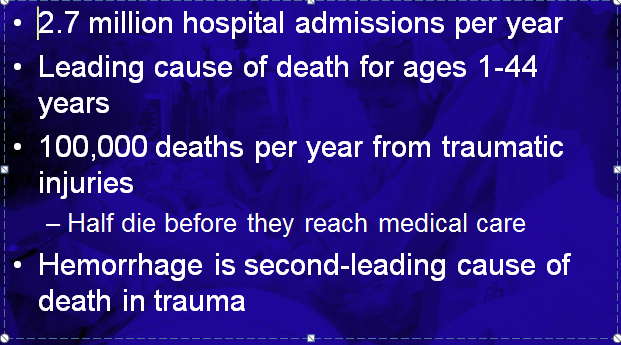 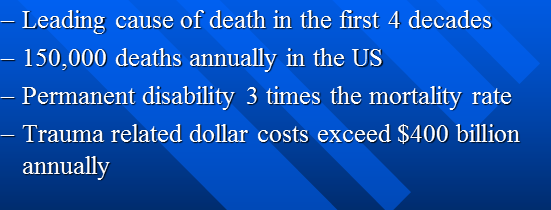 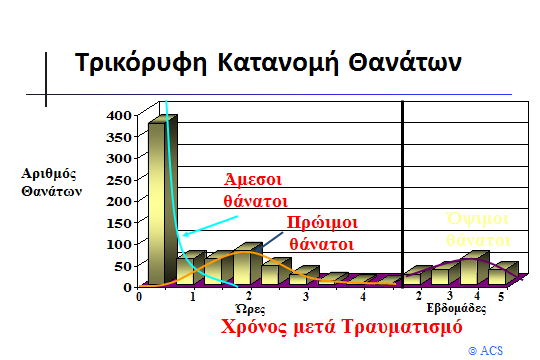 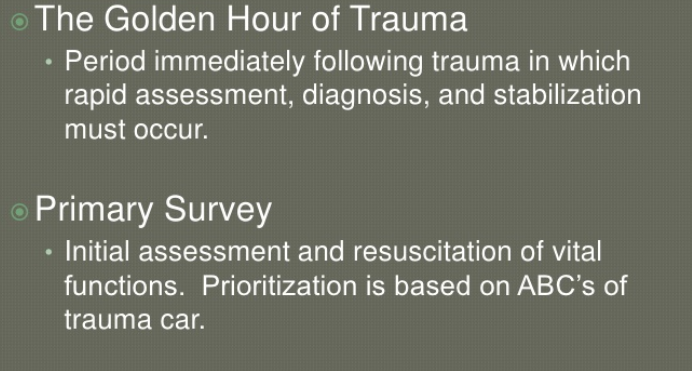 Phases of Trauma Care
Three phases
Preincident
Incident
Postincident
Copyright © 2007, 2006, 2001, 1994 by Mosby, Inc., an affiliate of Elsevier Inc.
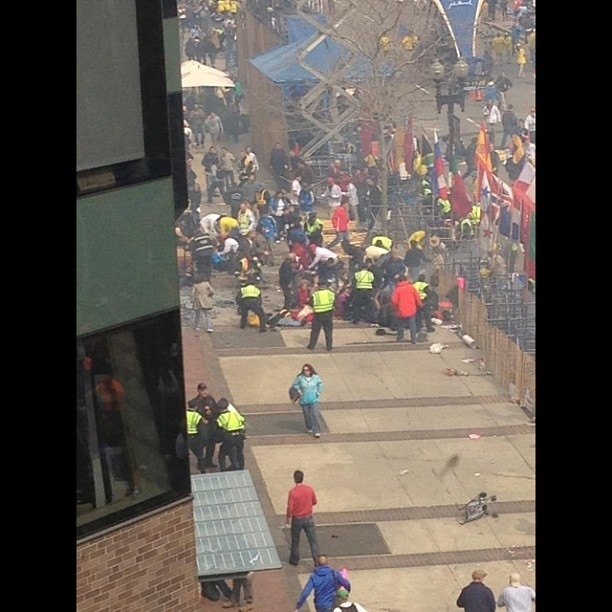 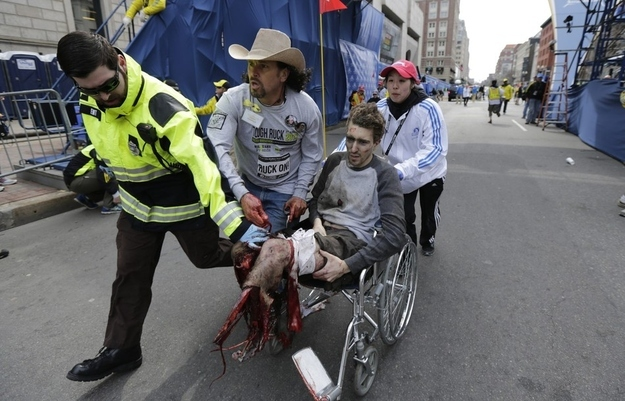 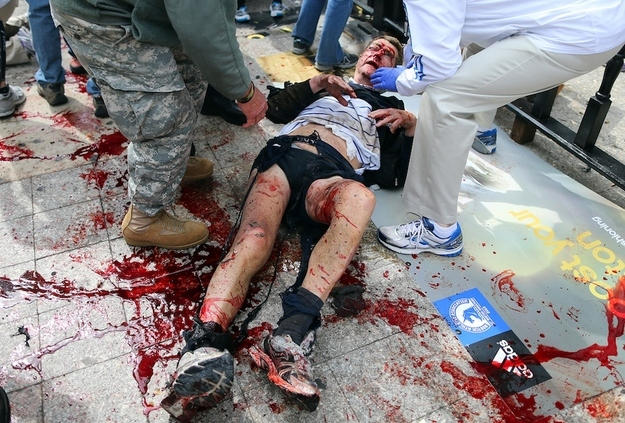 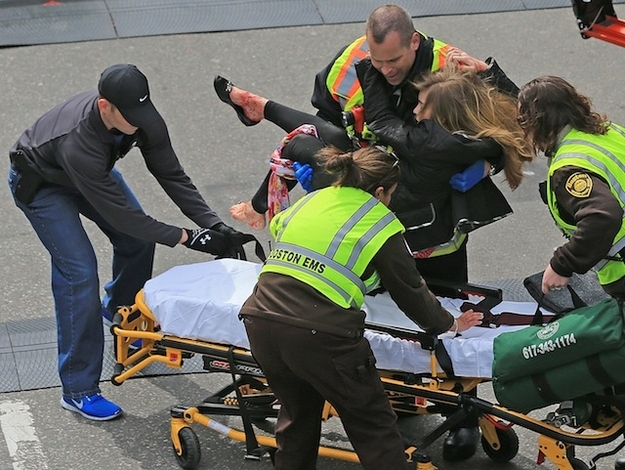 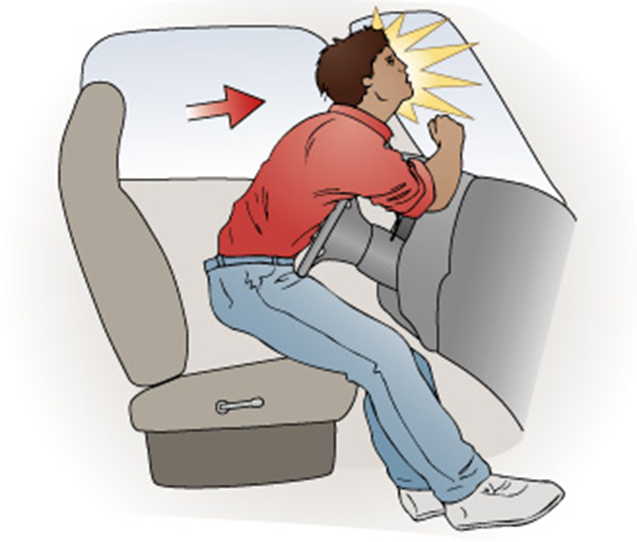 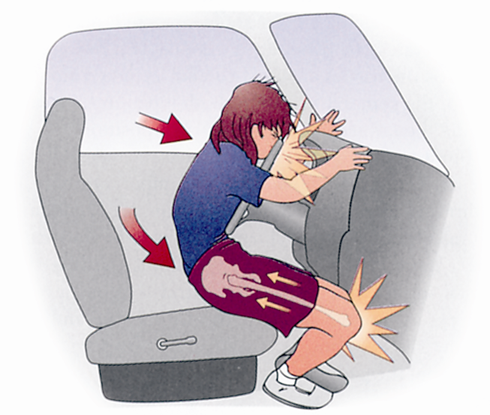 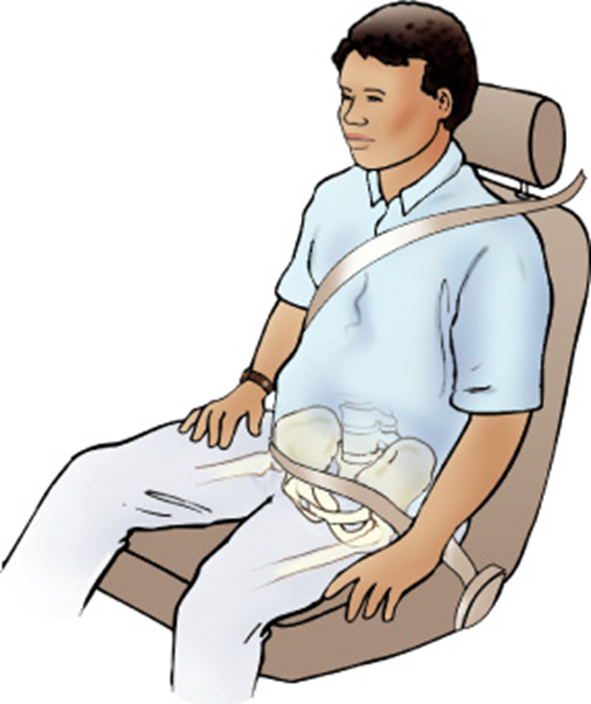 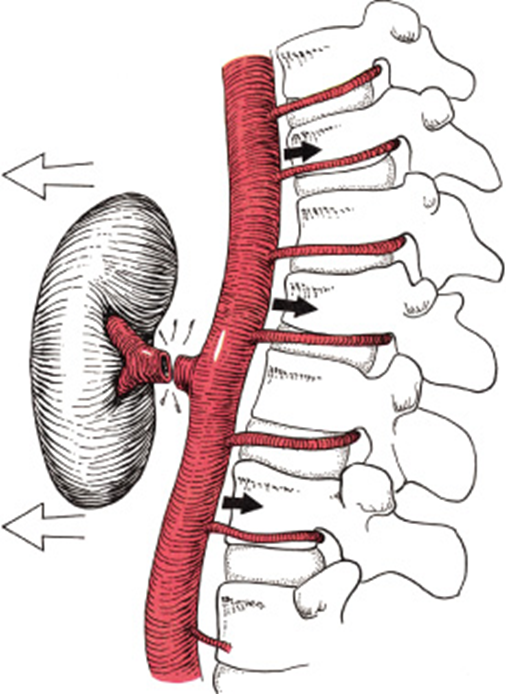 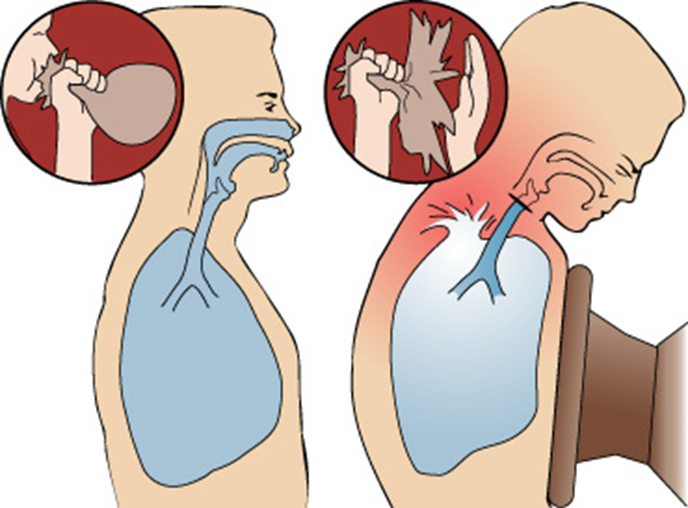 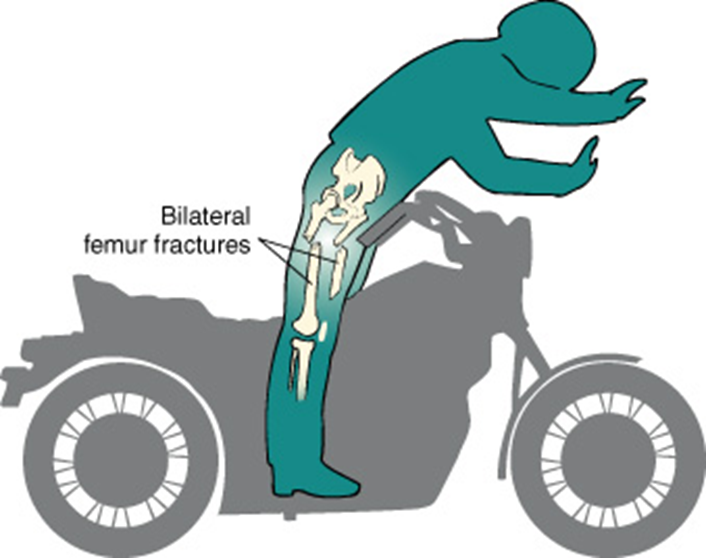 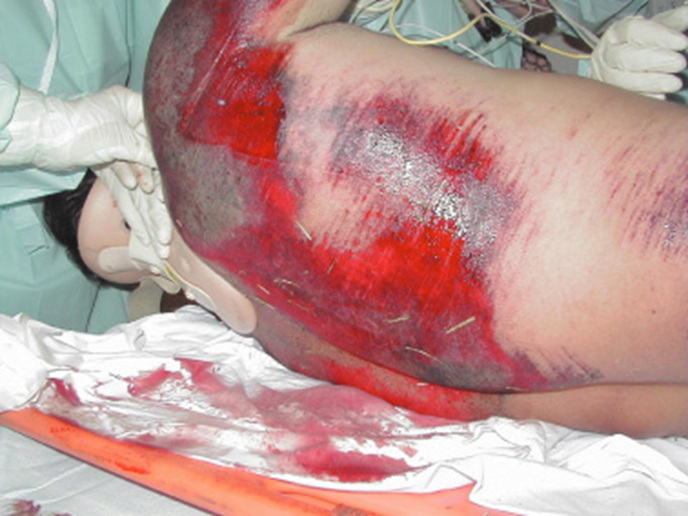 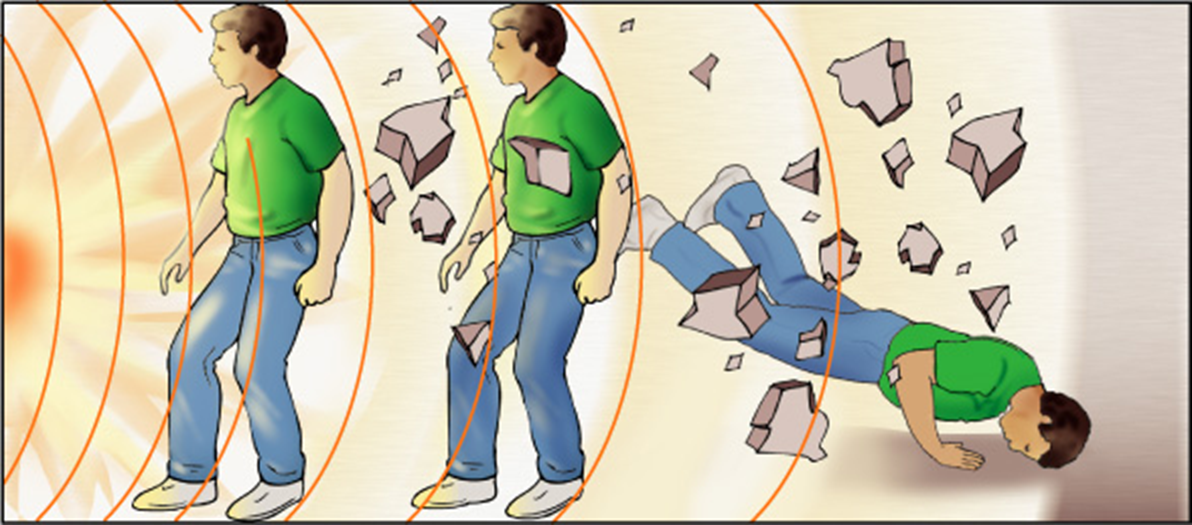 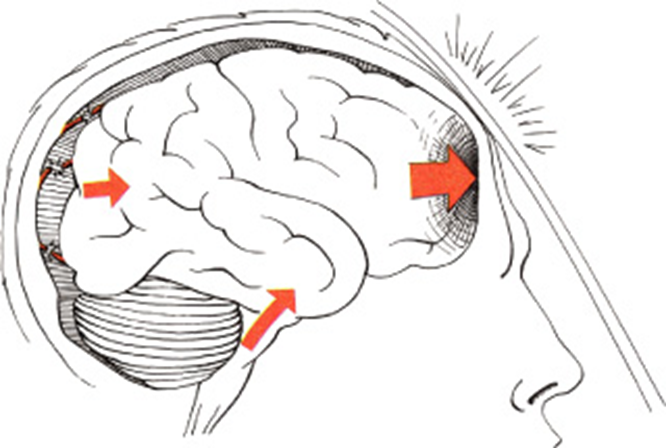 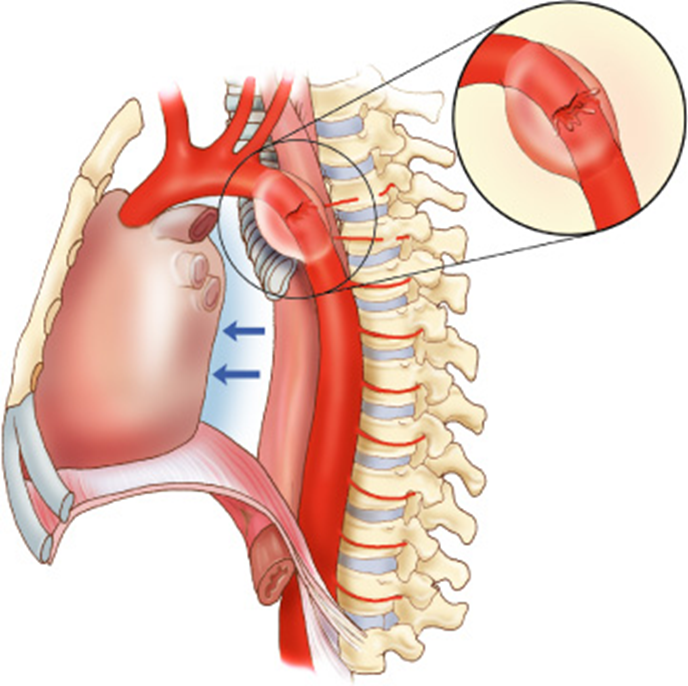 ΒΑΣΙΚΕΣ ΠΡΟΦΥΛΑΞΕΙΣ
Καπέλο
Χειρουργική ρόμπα
Γάντια
Μάσκα
Καλύμματα παπουτσιών
Γυαλιά / κάλυμμα προσώπου
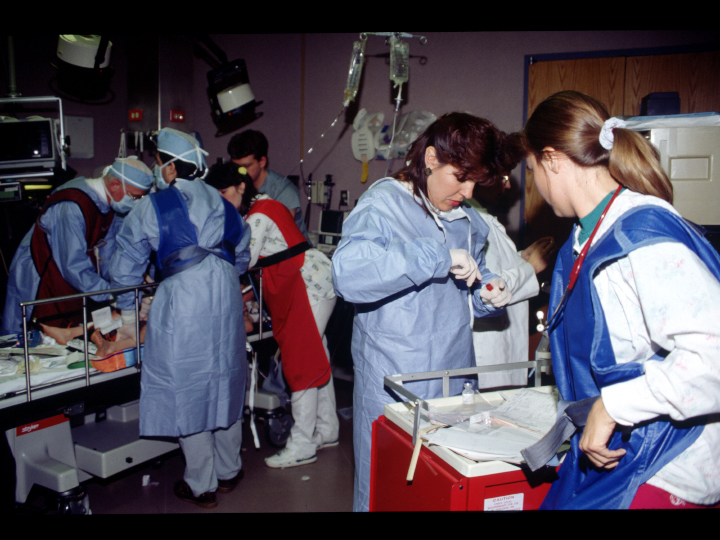 [Speaker Notes: 1-4	Standard Precautions
Standard precautions are one component of preparing for the patient in the hospital. 
You may query what items are needed to protect the patient and the trauma team members.
Emphasize the need to protect the patient and trauma team members from communicable diseases.]
ΑΡΧΙΚΗ  ΕΚΤΙΜΗΣΗ
Η αρχική  εκτίμηση και η αντιμετώπιση των επειγόντων προβλημάτων γίνονται ταυτόχρονα από ομάδα
[Speaker Notes: 1-5	Initial Assessment
We recognize that, when a team is present, many individuals accomplish disparate tasks simultaneously. 
The ABCDE format is somewhat artificial, but it serves the purpose of establishing priorities and helping the student to return to “A” (home base) whenever the patient’s condition worsens or the patient does not respond as anticipated during the initial assessment process.]
ΣΤΟΧΟΙ
Η εφαρμογή των αρχών της πρωτοβάθμιας και 	δευτεροβάθμιας εκτίμησης
Η αναγνώριση των προτεραιοτήτων στην   	αντιμετώπιση
Ο καθορισμός των κατάλληλων χειρισμών 	ανάνηψης 	και των τρόπων παρακολούθησης
Η αναγνώριση της χρησιμότητας του ατομικού 	ιστορικού και του μηχανισμού της κάκωσης
Η αναγνώριση των παγίδων και της αντιμετώπισης 	τους
[Speaker Notes: 1-3	Objectives
Review the objectives with the students as provided on the slide.
Emphasize that ATLS has a unique language, including such terms as primary and secondary survey, ABCDEs, and definitive care. Those individuals who complete the course will speak the same language, and thereby communicate more effectively.]
ΑΡΧΕΣ ΤΗΣ ΑΡΧΙΚΗΣ ΕΚΤΙΜΗΣΗΣ
Πρωτοβάθμια εκτίμηση
Οριστική αντιμετώπιση
Βοηθήματα
Ανάνηψη
Επανεκτίμηση
Επανεκτίμηση
Λεπτομερής δευτεροβάθμια εκτίμηση
Βοηθήματα
[Speaker Notes: 1-6	Concepts of Initial Assessment
Initial assessment and management refers to the entire process of evaluating, treating, conducting a detailed head-to-toe evaluation, reevaluating the patient, and transferring that patient, as necessary, to a facility with the resources to provide optimal care.]
Ταχεία Εκτίμηση
ΠΟΙΑ ΕΙΝΑΙ ΜΙΑ ΓΡΗΓΟΡΗ ΚΑΙ ΑΠΛΗ ΜΕΘΟΔΟΣ ΓΙΑ ΝΑ ΕΚΤΙΜΗΣΕΤΕ ΤΟΝ ΑΣΘΕΝΗ ΜΕΣΑ ΣΕ 10 ΔΕΥΤΕΡΟΛΕΠΤΑ;
[Speaker Notes: 1-7	Quick Assessment
What is a quick, simple method to assess the patient in 10 seconds?
After asking this question, allow the students adequate time to consider the most efficient way of assessing for a patent airway, sufficient respiratory reserve to speak, and the level of cognition to process the question and respond appropriately. 
Answers appear on next slide.]
ΠΟΙΑ ΕΙΝΑΙ ΜΙΑ ΓΡΗΓΟΡΗ ΚΑΙ ΑΠΛΗ ΜΕΘΟΔΟΣ ΓΙΑ ΝΑ ΕΚΤΙΜΗΣΕΤΕ ΤΟΝ ΑΣΘΕΝΗ ΜΕΣΑ ΣΕ 10 ΔΕΥΤΕΡΟΛΕΠΤΑ;
Ταχεία Εκτίμηση
Παρουσιαστείτε στον ασθενή
Ρωτήστε τον το όνομα του
Ρωτήστε τον τι συνέβη
[Speaker Notes: 1-8	Quick Assessment]
A   Βατό αεραγωγό
B   Επαρκή αερισμό που επιτρέπει ομιλία
C   Επαρκή άρδευση που επιτρέπει σκέψη
D   Καλό επίπεδο συνείδησης
Η ΣΩΣΤΗ ΑΝΤΑΠΟΚΡΙΣΗ ΕΠΙΒΕΒΑΙΩΝΕΙ
[Speaker Notes: 1-9	Appropriate Response Confirms…
Emphasize the need for adequate cardiac output to ensure clear sensorium. 
The patient who fails this simple test needs immediate attention.]
ΠΡΩΤΟΒΑΘΜΙΑ ΕΚΤΙΜΗΣΗ
A  Αεραγωγός με προστασία ΑΜΣΣ
B  Αερισμός και επαρκής οξυγόνωση
C  Κυκλοφορία και έλεγχος της αιμορραγίας
D  Ανικανότητα ( νευρολογική κατάσταση )
E   Έκδυση - Υποθερμία
[Speaker Notes: 1-10	Primary Survey
This is the student’s first encounter with the “ABCDEs,” so be sure to allow adequate time to discuss why the priorities are ordered in this manner.]
ΕΙΔΙΚΕΣ ΠΕΡΙΠΤΩΣΕΙΣ
Τραύμα στους ηλικιωμένους
Τραύμα στα παιδιά
Τραύμα στην έγκυο
[Speaker Notes: 1-12	Special Considerations
Remind the students that there are special issues to consider with each of these types of trauma patients, but that the priorities remain the same.]
ΠΡΩΤΟΒΑΘΜΙΑ ΕΚΤΙΜΗΣΗ
Αεραγωγός
Εξασφαλείστε βατό αεραγωγό και προστατεύστε την ΑΜΣΣ
Κρυφή κάκωση αεραγωγού

Βαθμιαία απώλεια αεραγωγού
Βλάβη του εξοπλισμού

Αδυναμία διασωλήνωσης
[Speaker Notes: 1-13	Primary Survey:  Establish patent airway and protect c-spine
Concerns regarding the c-spine may be new to those students who are familiar with cardiac life support procedures, but have not taken the ATLS Course. 
Emphasize the need to protect the c-spine during airway management, especially avoiding the ACLS head-tilt maneuver. 
You may then query the students about what pitfalls they may encounter with managing the airway or, depending on available time, caution the students to avoid these pitfalls.]
ΠΡΩΤΟΒΑΘΜΙΑ ΕΚΤΙΜΗΣΗ
Αερισμός
Εκτιμήστε και εξασφαλείστε επαρκή οξυγόνωση και αερισμό
Αναπνευστική συχνότητα
   Κινητικότητα θώρακος
   Κίνηση  αέρα
   Κορεσμός Hb σε οξυγόνο
[Speaker Notes: 1-14	Primary Survey: Assess and ensure adequate oxygenation and ventilation
Emphasize the need to attend to adequate oxygenation and ventilation in the injured patient, recognizing that altered chest wall mechanics may be new to those doctors who have taken only the cardiac life support course.
Emphasize that, if the patient is receiving high-flow oxygen, adequate oxygenation is no guarantee of adequate ventilation.]
ΠΡΩΤΟΒΑΘΜΙΑ ΕΚΤΙΜΗΣΗ
Αερισμός
Είναι πρόβλημα αεραγωγού ή αερισμού;

Ιατρογενής πνευμοθώρακας
ή
Υπό τάση πνευμοθώρακας;
[Speaker Notes: 1-15	Primary Survey: Assess and ensure adequate oxygenation and ventilation
Emphasize the need to attend to adequate oxygenation and ventilation in the injured patient, recognizing that altered chest wall mechanics may be new to those doctors who have taken only the cardiac life support course.]
ΠΡΩΤΟΒΑΘΜΙΑ ΕΚΤΙΜΗΣΗ
Κυκλοφορία
Εκτίμηση της άρδευσης των οργάνων
Επίπεδο συνείδησης
   Χρώμα και θερμοκρασία δέρματος
   Συχνότητα και ποιότητα σφύξεων
[Speaker Notes: 1-16	Primary Survey: Assess for organ perfusion
Emphasize the reasons for assessing for signs of inadequate tissue perfusion instead of focusing on the patient’s blood pressure.]
ΠΡΩΤΟΒΑΘΜΙΑ ΕΚΤΙΜΗΣΗ
Αντιμετώπιση κυκλοφορικού
Έλεγχος αιμορραγίας
Αποκατάσταση όγκου
Επανεκτίμηση ασθενή
Ηλικιωμένοι
 Παιδιά
 Αθλητές
 Φάρμακα
[Speaker Notes: 1-17	Primary Survey: Circulatory Management
Emphasize the need to control hemorrhage or stop the bleeding.  
Also emphasize that the patient may require an operation to stop the bleeding. Stress the importance of reassessing the patient’s response to treatment.]
ΠΡΩΤΟΒΑΘΜΙΑ ΕΚΤΙΜΗΣΗ
Νευρολογική κατάσταση
Στοιχειώδης νευρολογική εκτίμηση
 Κλίμακα Γλασκώβης
 Αντίδραση κορών
Παρακολούθηση για επιδείνωση νευρολογικής κατάστασης
[Speaker Notes: 1-18	Primary Survey: Disability
Emphasize that it is essential to identify neurologic injury using the tools of GCS score and pupil response early in order to avoid secondary brain injury, identify surgically correctible lesions rapidly, and provide a baseline GCS score to identify trends and changes.]
ΠΡΩΤΟΒΑΘΜΙΑ ΕΚΤΙΜΗΣΗ
Αντιμετώπιση κυκλοφορικού
Έλεγχος αιμορραγίας
Αποκατάσταση όγκου
Επανεκτίμηση ασθενή
Ηλικιωμένοι
 Παιδιά
 Αθλητές
 Φάρμακα
[Speaker Notes: 1-17	Primary Survey: Circulatory Management
Emphasize the need to control hemorrhage or stop the bleeding.  
Also emphasize that the patient may require an operation to stop the bleeding. Stress the importance of reassessing the patient’s response to treatment.]
Πρωτοβάθμια Εκτίμηση
Έκδυση / Περιβάλλον
Γδύστε τελείως τον ασθενή
Προλάβετε την υποθερμία
Κακώσεις που διαφεύγουν
[Speaker Notes: 1-19	Primary Survey: Exposure and Environment
The ‘E’ of the ABCDEs. 
Emphasize the need to completely undress the patient to adequately assess the entire patient, while at the same time preventing hypothermia.]
ΑΝΤΙΜΕΤΩΠΙΣΗ
Προστατέψτε και εξασφαλίστε αεραγωγό 
 Αερίστε και οξυγονώστε
 Σταματήστε την αιμορραγία!
 Αντιμετωπίστε επιθετικά το σοκ
 Προστατέψτε από την υποθερμία
[Speaker Notes: 1-20	Resuscitation
Emphasize that treatment is administered at the time the life-threatening problem is identified and that assessment and treatment during the primary survey and resuscitation phases of the initial assessment process often are done simultaneously.]
ROSC -ΑΝΑΚΟΠΗ
Η τραυματικής αιτιολογίας καρδιακή ανακοπή – θνητότητα
Η νευρολογική έκβαση είναι καλλίτερη/άλλες αιτίες
Είναι χρονοεξαρτώμενη- αλυσίδα επιβίωσης
Εξαρτάται από τη Προνοσοκομειακή Νοσοκομειακή φροντίδα
Διάγνωση είναι κλινική χαρακτηρίζεται από καρδιαγγειακή αστάθεια υπόταση έκπτωση του επιπέδου συνείδησης  απώλεια περιφερικών σφύξεων
ROSC -ΑΝΑΚΟΠΗ
Η καρδιακή ανακοπή από παθολογικά αίτια προκαλεί τραύμα 2.5%
Αναστολή αναχωογόνησης -15λεπτά 
Μαζικό τραύμα ασύμβατο με τη ζωή( αποκεφαλισμός)
Τερματισμός καρπα  - Δεν υπάρχει ROSC αναστροφή των αιτίων
Μη ανιχνεύσιμη καρδιακή δραστηριότητα με υπερήχους
ROSC -ΑΝΑΚΟΠΗ
Θωρακικές συμπιέσεις
Παραμένουν το πρότυπο της αντιμετώπισης
Αν οι αιτίες είναι αιμορραγία ή χρήζει ο ασθενής επείγοντος χειρουργείου για την αντιμετώπιση του αναστρέψιμου αιτίου είναι σε δεύτερη προτεραιότητα
ΑΙΜΟΡΡΑΓΙΑ
Αιμορραγία  αιτία ΤΚΑ Στο 48%
Κύριος στόχος αιμόσταση
Συμπίεση ,νάρθηκες αίμα ,παράγωγα τραναξαιμικό οξύ
Γρήγορη διακίνηση στο πλησιέστερο νοσοκομείο
Damage control αναζωογόνηση (αναζωογόνηση με έλεγχο της κάκωσης)
Ανεκτή υπόταση  αιμοστατική αναζωογόνηση –χειρουργική παρέμβαση για τον έλεγχο της αιμορραγίας
Αιμοστατική αναζωογόνηση πρώιμη χορήγηση παραγώγων αίματος ως πρωταρχικά υγρά αναζωογόνησης για τη πρόληψη μείζονος αιμορραγίας –διαταραχές του πηκτικού μηχανισμού
ΑΝΤΙΜΕΤΩΠΙΣΗ ΑΙΜΟΡΡΑΓΙΑ
Η συνιστώμενη αναλογία είναι 1:1:1 αίμα πλάσμα αιμοπετάλια
Στρατός , πολιτικοί σχηματισμοί χορηγούν την ανω αναλογία σε προνοσοκομειακό επίπεδο
Συστολική πίεση 90mmHg- προσοχή στη πίεση άρδευσης στις ΚΕΚ
ΤΡΑΝΕΞΑΜΙΚΟ ΟΞΥ
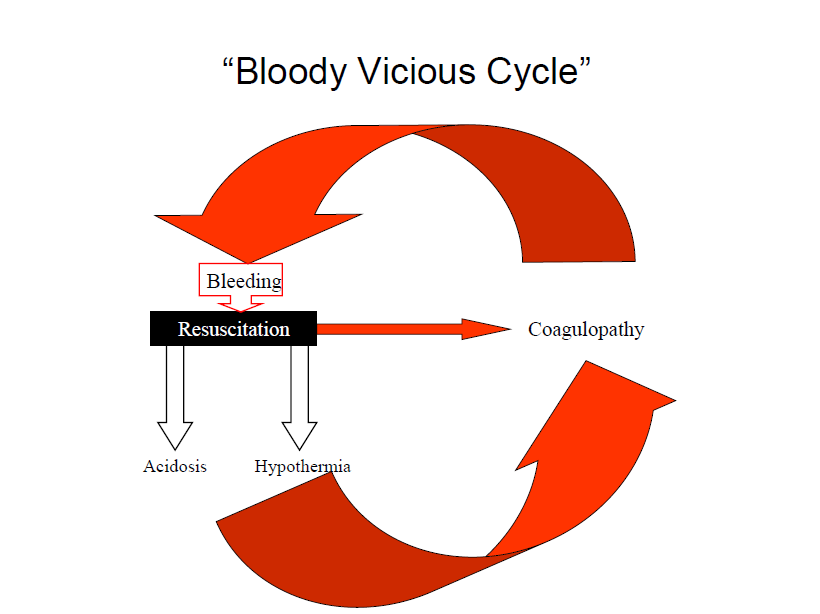 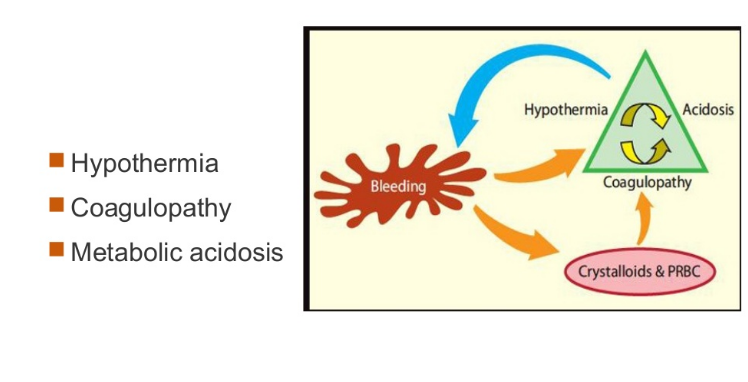 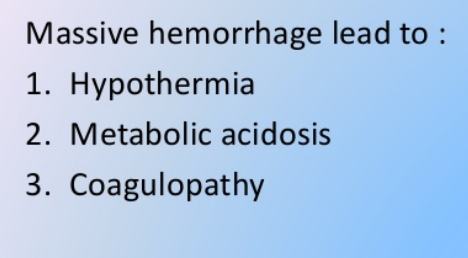 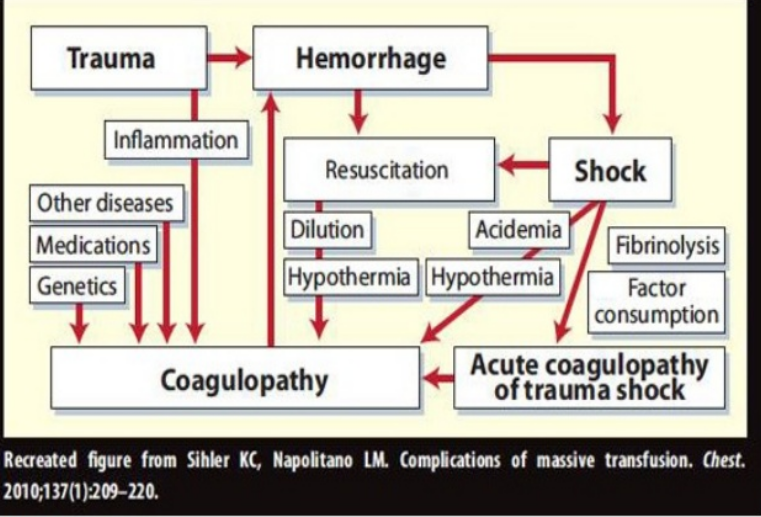 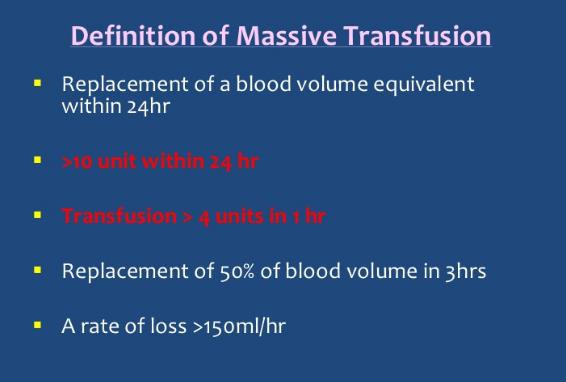 B
D
E
A
ΠΡΩΤΟΒΑΘΜΙΑ ΕΚΤΙΜΗΣΗ
C
Εξωτερική αιμορραγία
Κρυφή απώλεια αίματος
  Κατάγματα πυέλου
  Κατάγματα μακρών οστών
[Speaker Notes: 8-5	Primary Survey:  How do musculoskeletal injuries impact on the primary survey?
During the primary survey, control of visible and occult blood loss should be the main objective.  
This can be accomplished using direct pressure, splinting the extremity, or stabilizing the pelvis.  
External blood loss is safely managed by direct pressure.  
Various splints can stabilize fractured extremities.  
The pelvis can be stabilized by wrapping it with a sheet or applying a pelvic binder. 
PASG can be used to stabilize the fractured pelvis.  
Preventing movement of broken bones will decrease blood loss and pain.]
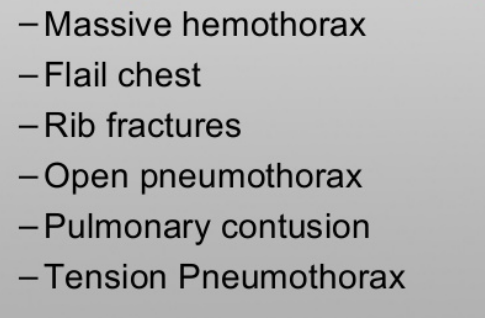 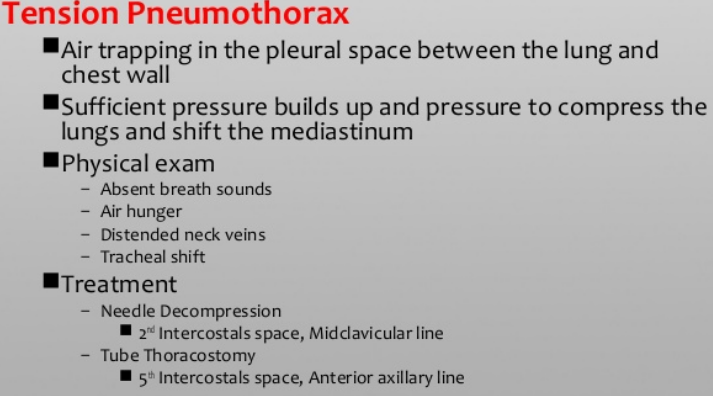 ΠνευμοθωρακαΣ υπο ταση
Κλινική διάγνωση
Είναι αναστρέψιμο αίτιο
Γρήγορα IPPV
Ιατρογενής –κεντρικοί φλεβικοί καθετήρες
13% ΤΚΑ σε προνοσοκομειακό επίπεδο
ΟΔΗΓΑ ΣΗΜΕΙΑ:
Υπόταση, ΚΑ, ΑΝΑΠΝΕΥΣΤΙΚΗ ΔΥΣΧΕΡΕΙΑ, ετερόπλευρη απουσία αναπνευστικών ήχων
Αποσυμπίεση με βελόνα-θωρακοστομια
αιμοθωρακασ
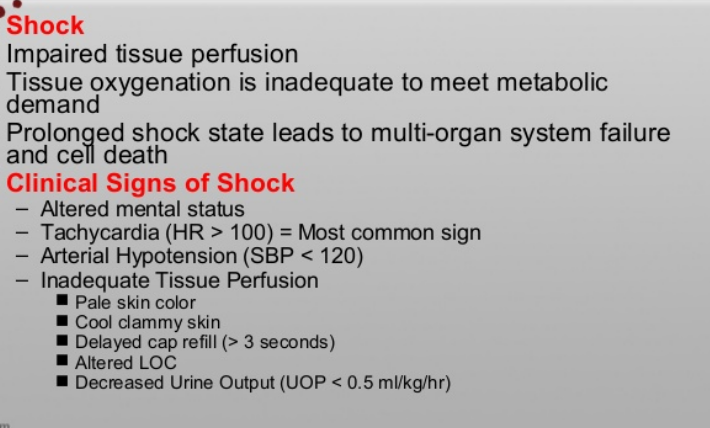 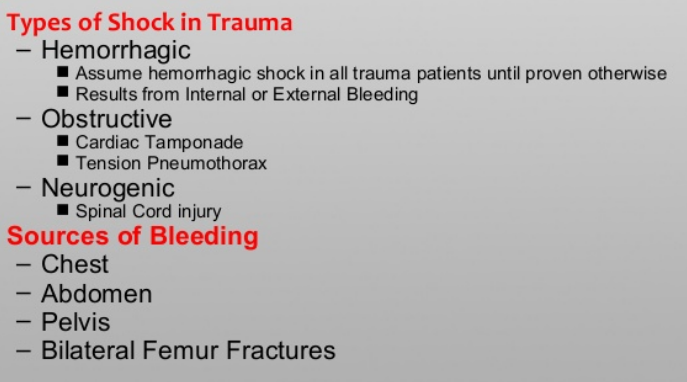 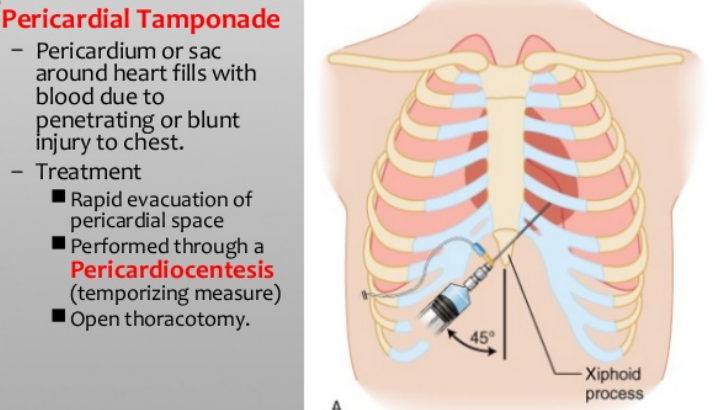 ΕΠΙΠΩΜΑΤΙΣΜΟΣ
Αμεση σωστική θωρακοτομή
Γρήγορα!
Μνημονικός κανόνας των4Ε
Expertise
Equipment
Enviroment
Elapsed time > 10min
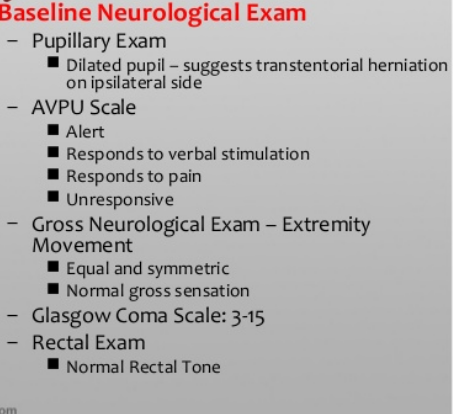 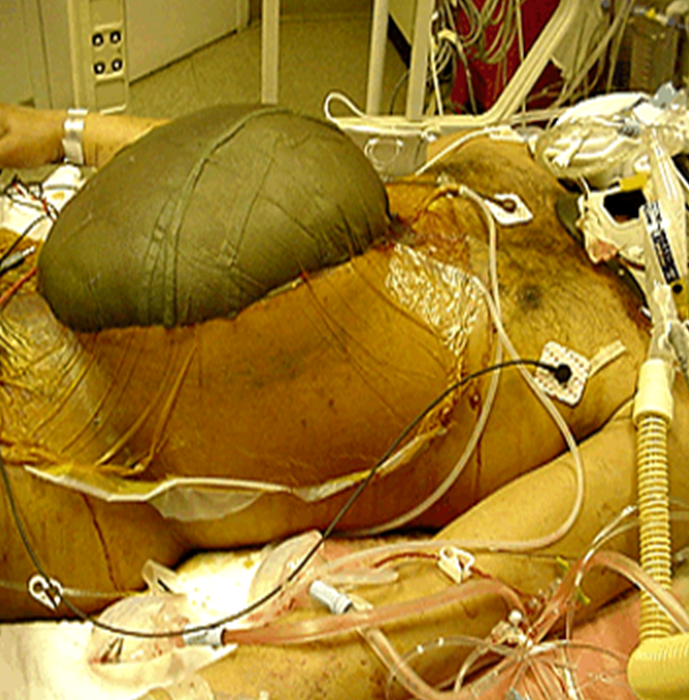 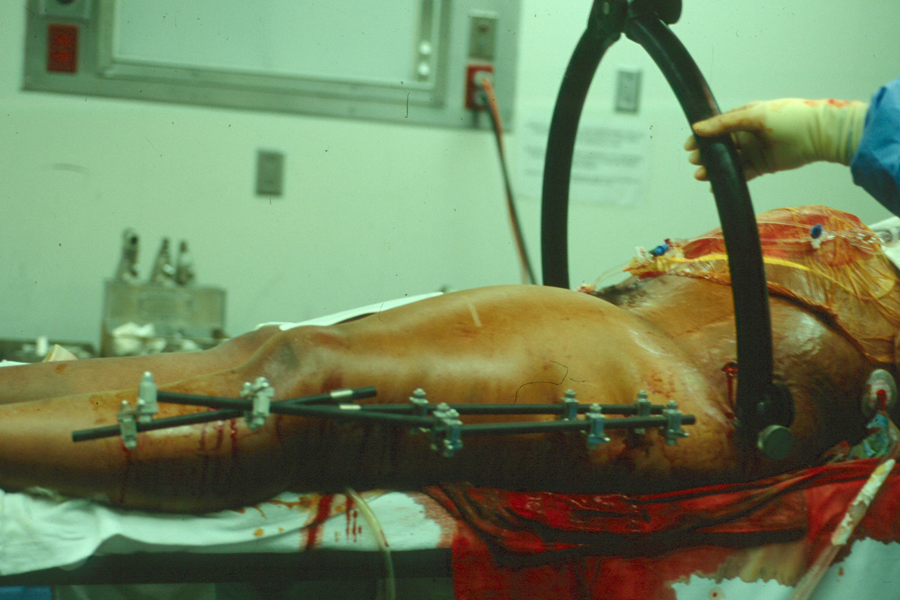 SHOCK Πώς το αναγνωρίζω;
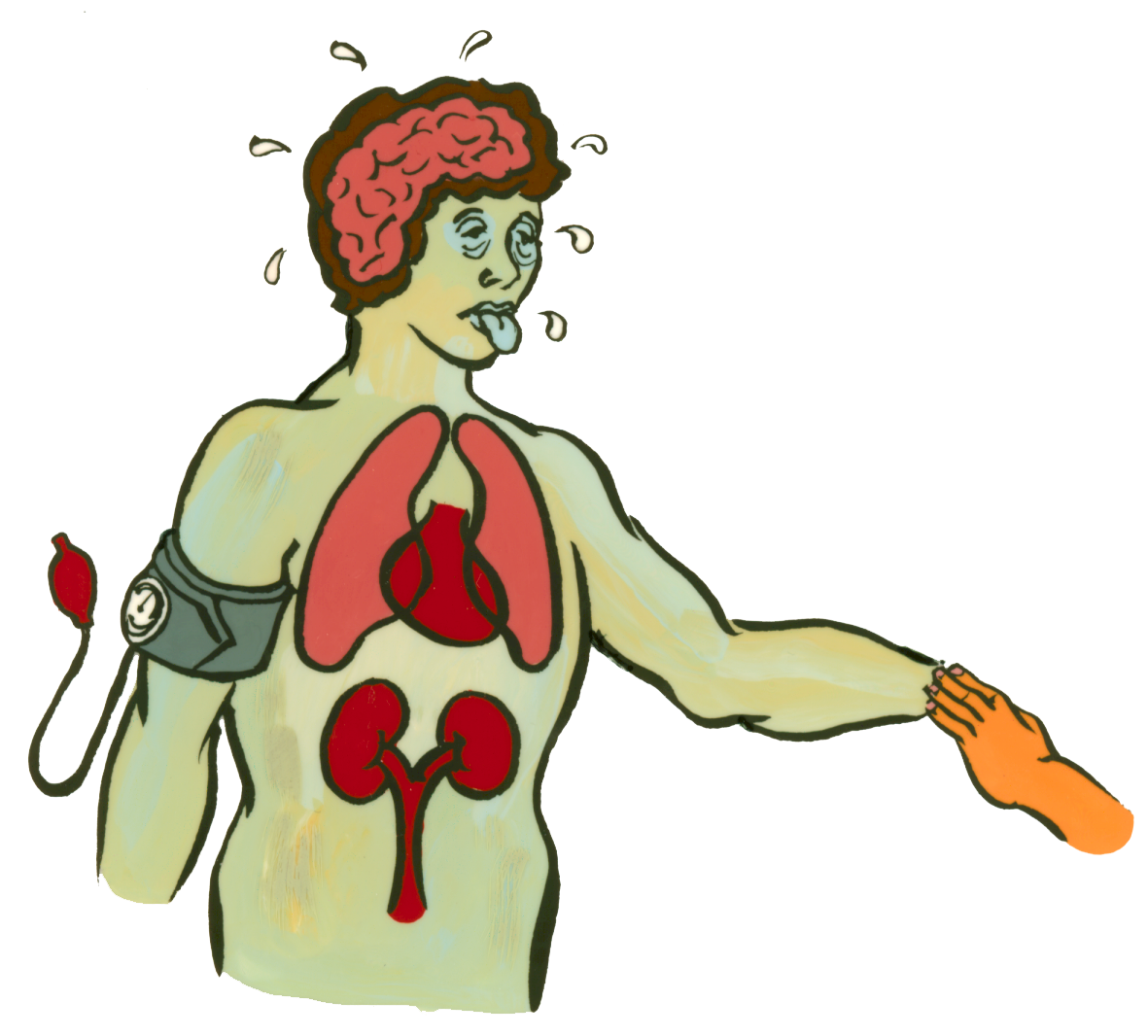 Μεταβολές
επιπέδου
συνείδησης,
Ανησυχία
Ταχύπνοια,
Επιπόλαιη αναπνοή
Υπόταση
Ταχυκαρδία
Ψυχρό, ιδρωμένο
δέρμα
 Απέκκριση
ούρων
ACS
[Speaker Notes: 3-6	How do I recognize it?
Slides 6 and 7 pertain to this question. The instructor reveals the responses on the slide after eliciting responses from the students. The instructor should clarify that initially, recognition of the shock state is related to the patient’s signs and symptoms. 
The instructor may need to remind the students of the definition of shock and the effects of hypoperfusion on organs available for assessment, eg, brain, kidney, skin, heart, etc. The students should provide the responses as depicted on the slide.]
Δυσλειτουργία
οργάνων
Ανεπαρκής
αιμάτωση
Πώς το αναγνωρίζω;
Πληροφορίες από τον τόπο του ατυχήματος / μηχανισμός κάκωσης
Ιστορικό ΠΑΦΑΓ
ACS
[Speaker Notes: 3-7	How do I recognize it?
The instructor reveals the responses on the slide after eliciting the students responses to the question.The instructor may need to provide additional guidance to the students about other important factors that facilitate the recognition or cause suspicion of the potential for and/or presence of shock, eg, event history, mechanism of injury, and the need for AMPLE history.
The final component to this slide, inadequate perfusion leads to organ dysfunction, strips in from left to right. DR. ALI NEEDS TO PROVIDE ADDITIONAL NARRATION FOR THIS SALIENT POINT.]
Ποιά είναι η απαραίτητη προετοιμασία
Ενεργοποίηση της ομάδας τραύματος;
Οργάνωση του εξοπλισμού
Καθιερωμένες προφυλάξεις
Θερμός χώρος υποδοχής                    και θερμά υγρά
ACS
[Speaker Notes: 3-8	What preparations do I need to make?
The instructor reveals the items on the slide after eliciting responses from the students. The instructor then sequentially reveals the responses.]
Ποιές είναι οι αιτίες;
Αιμορραγικό    vs       Μη αιμορραγικό
Απώλεια αίματος
Πνευμοθώρακας υπό τάση
 Καρδιακός επιπωματισμός
 Καρδιογενές
 Νευρογενές
 Σηπτικό
ACS
[Speaker Notes: 3-9	What are the causes of shock?
The instructor reveals the responses on the slide after eliciting the students’ responses to the question. The instructor also asks the students for the most common cause of shock in the injured patient. The students should respond with “hemorrhage” as the most common cause. 
The instructor proceeds with asking, “What are the two categories of shock?” The students, having already identified “hemorrhagic” as one category, should respond with “nonhemorrhagic as the second category. 
The instructor then asks the students for the various causes of nonhemorrhagic shock. The students’ responses should correspond with those in the right-hand column on the slide. The instructor takes this opportunity to differentiate between neurogenic, septic, and spinal shock. The instructor also emphasizes that septic shock occurs late and usually is secondary to a perforated intraabdominal viscus. The instructor also emphasizes that the other significant nonhemorrhagic causes of shock may be cardiac tamponade, tension pneumothorax, and cardiac injury.]
Πώς εντοπίζω την αιμορραγία;
Κλινική εξέταση
Διαγνωστικά βοηθήματα πρωτοβάθμιας εκτίμησης
Ακτινογραφία θώρακος
 FAST / Διαγνωστική Περιτοναϊκή Πλύση
 Προσθιοπίσθια ακτινογραφία λεκάνης
ACS
[Speaker Notes: 3-10	How do I locate the bleeding?
The instructor reveals the items on the slide after eliciting responses from the students. The instructor also asks the students for possible sites of blood loss in the injured patient. The students identifies the possible external source of bleeding as well as the thorax, abdomen, and pelvis as internal sources of bleeding.
The instructor then queries the students as to how these sites may be assessed for the presence of hemorrhage. The students should respond with physical examination and diagnostic adjuncts to the primary survey, including chest x-ray, chest tube insertion, DPL, FAST (focused assessment ultrasonography in trauma), CT scan, pelvic x-ray, etc.]
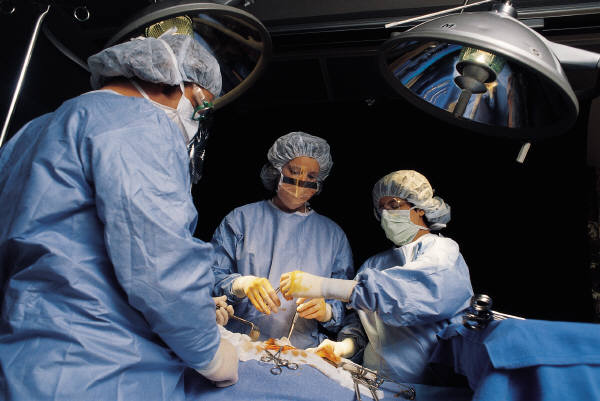 Άμεση
πίεση
Εγχείρηση
Ακινητο-
ποίηση
καταγμάτων
Τι μπορώ να κάνω θεραπευτικά;
ΕΠΙΣΧΕΣΗ!
αιμορραγίας
Ελάττωση
του όγκου της λεκάνης
ACS
[Speaker Notes: 3-11	What can I do about it?
The instructors reveals the items on the slide after eliciting responses from the students. The instructor may ask a student to recall the most common cause of shock in the injured patient, emphasizing the need to identify and stop the hemorrhage by the most direct and simplest means available while avoiding blind clamping and applying a tourniquet. These might include direct pressure to control external hemorrhage, reducing pelvic volume, and splinting fractures.
Students’ responses to this question also should include controlling hemorrhage with operative intervention, eg, celiotomy and/or thoracotomy. 
The “stop the bleeding!” sign spirals in from the top left with the first mouse click.  Each graphic appears with a click of the mouse with the corresponding text in this sequence: (2) direct pressure, (3) operation, (4) reduce pelvic volume, and (5) splint fractures.]
Τι μπορώ να κάνω θεραπευτικά;
Αποκατάσταση κυκλοφορούντος όγκου
Αγγειακή προσπέλαση (καθετήρες, θέσεις)
 Θερμά υγρά (είδος)
Παρακολούθηση της ανταπόκρισης
Πρόληψη υποθερμίας!
ACS
[Speaker Notes: 3-12	What can I do about it?
The instructor reveals the responses on the slide after eliciting additional student responses to the question.
The instructor relates to the students that shock should be treated as if it were hemorrhagic in nature until proven otherwise. The instructor also emphasizes that the patient is reassessed frequently for response to therapy as well as other causes of shock.
The students should indicate the role of adequate intravenous access with a short, large-caliber IV catheter. They also should relate the need to prevent hypothermia by administering warmed intravenous fluids and assessing the patient’s body temperature with an appropriate type of thermometer.
Before proceeding, the students need to state that the patient’s response to therapy must be frequently reassessed to determine the accuracy of diagnosis and plan for further management.]
Πώς αξιολογώ την ανταπόκριση;
Αναγνώρισε τη βελτιωμένη λειτουργία        των οργάνων
ΚΝΣ: Βελτίωση του επιπέδου συνείδησης
 Ουροποιητικό:  απέκκρισης ούρων
 Δέρμα: Ζεστό, τριχοειδική επαναιμάτωση
 Αναπνοή: Βελτίωση ρυθμού και βάθους
 Ζωτικά σημεία: Επιστροφή στα φυσιολογικά
ACS
[Speaker Notes: 3-13	How do I evaluate the patient’s response?
The instructor reveals the items on the slide after eliciting responses from the students.
The instructor may ask a student to recall the definition of shock and the signs of organ hypoperfusion before asking the aforereferenced question. The students should respond by relating that the patient needs to be assessed for return to hemodynamic normalcy, eg, heart rate, level of consciousness, skin perfusion, and urinary output.]
Ποιά είναι η ανταπόκριση     του ασθενούς;
Σχετικά με τον όγκο ή                          τη συνεχιζόμενη αιμορραγία
Ταχεία ανταπόκριση
 Παροδική ανταπόκριση
 Καμία ανταπόκριση
ACS
[Speaker Notes: 3-14	What is the patient’s response?
The instructor reveals the items on the slide after eliciting responses from the students.
The instructor may ask the students for the types of patient responses that might be anticipated. This leads the students to classify the types of responses into rapid responder, transient responder, and nonresponder.
The instructor also asks the students what the normal blood volume is based on weight and age. The instructor then relates blood loss to the classes of hemorrhage, vital signs, and requirements for intravenous fluid administration and/or operation. This discussion leads to the next 3 slides (Classifications of Hemorrhage), summary of the signs and symptoms, and appropriate therapy associated with each class of hemorrhage.]
Κατηγορία I Αιμορραγίας
750 mL ΑΟΑ (15%)		Ανταπόκριση
Ελαφρά
ανησυχία
Αναπνοές
14-20/min
Καρδιακός ρυθμός
<100/min
Ούρα
30 mL/hr
 ΑΠ
Κρυσταλλοειδή
ACS
[Speaker Notes: 3-15	Class I Hemorrhage
The instructor uses this slide to summarize the type of physical findings associated with a blood loss of up to 15% or 750mL. The instructor relates that normal vital signs, urinary output, and mild tachycardia are associated with this class of hemorrhage. The graphics are present on the slide when it projects on the screen. Each time the instructor clicks the mouse, the text appears sequentially in this order: (1) CNS, (2) respirations, (3) heart rate, (4) urine, (5) blood pressure, and (6) crystalloids. The title, amount of blood volume loss, and response classification are not animated text items.]
Κατηγορία II Αιμορραγίας
750-1500 mL ΑΟΑ (15-30%)	Ανταπόκριση
Mέτρια
ανησυχία
Αναπνοές
20-30/min
Καρδιακός ρυθμός
100/min
Ούρα
20-30 mL/hr
 ΑΠ
Κρυσταλλοειδή,
; αίμα
 Πίεση
σφυγμού
ACS
[Speaker Notes: 3-16	Class II Hemorrhage
The instructor uses this slide to summarize the type of physical findings associated with a blood loss of up to 30% or 1500mL. The instructor summarizes this class of hemorrhage by noting an increase in tachycardia, beginning oliguria, and maintenance of the systolic blood pressure while pulse pressure is decreased. The graphics are present on the slide when it projects on the screen. Each time the instructor clicks the mouse, the text appears sequentially in this order: (1) CNS, (2) respirations, (3) heart rate, (4) urine, (5) blood pressure, (6) pulse pressure, and (7) fluid type. The title, amount of blood volume loss, and response classification are not animated text items.]
Κατηγορία III Αιμορραγίας
1500-2000 mL ΑΟΑ (30-40%)	Παροδική
				      ή καμία ανταπόκριση
Σύγχυση,
ανησυχία
Αναπνοές
30-40/min
Καρδιακός ρυθμός
120/min
Ούρα
5-15 mL/hr
 ΑΠ
Κρυσταλλοειδή,
αίμα, εγχείρηση
Πίεση
σφυγμού
ACS
[Speaker Notes: 3-17	Class III Hemorrhage
The instructor uses this slide to summarize the type of physical findings associated with a blood loss of up to 40% or 2000mL. The instructor summarizes this class of hemorrhage by noting the worsening CNS status, worsening renal perfusion with oliguria, increased respiratory rate, increased heart rate, and decreased blood pressure with a further decrease in pulse pressure. The graphics are present on the slide when it projects on the screen. Each time the instructor clicks the mouse, the text appears sequentially in this order: (1) CNS, (2) respirations, (3) heart rate, (4) urine, (5) blood pressure, (6) pulse pressure, and (7) fluid type/operation. The title, amount of blood volume loss, and response classification are not animated text items.]
Κατηγορία IV Αιμορραγίας
2000 mL ΑΟΑ (>40%)      Καμία ανταπόκριση
Σύγχυση,
λήθαργος
Respirations
>35/min
Καρδιακός ρυθμός
140/min
Ούρα
μηδαμινά
 ΑΠ
Ταχεία έγχυση υγρών,
αίμα, εγχείρηση
 Πίεση
σφυγμού
ACS
[Speaker Notes: 3-18	Class IV Hemorrhage
The instructor uses this slide to summarize the type of physical findings associated with a blood loss of greater than 40% or 2000mL. The instructor summarizes the changes in clinical signs including oliguria and hypotension, and the need for blood and an operation. The graphics are present on the slide when it projects on the screen. Each time the instructor clicks the mouse, the text appears sequentially in this order: (1) CNS, (2) respirations, (3) heart rate, (4) urine, (5) blood pressure, (6) pulse pressure, and (7) fluid type/operation. The title, amount of blood volume loss, and response classification are not animated text items.]